Monitoria SD
Álgebra de Boole, Mintermos, Maxtermos e Mapa de Karnaugh!
Monitores:
Alessandra Pereira (alnp)
Renato Sousa (rsb5)
Monitoria SD
Álgebra de Boole
Tabela Verdade
Principais Operações
Portas Lógicas
Propriedades
Teorema de De Morgan

Mintermos e Maxtermos

Mapa de Karnaugh
Álgebra de Boole
Tabela Verdade
A Tabela verdade relaciona os resultados (as saída) de uma função lógica para todas as combinações possíveis de suas variáveis (as entrada).
	
Exemplo: Sendo a função lógica Z = A + B
Variáveis (entradas)
Função Lógica
Possíveis combinações dos estados das variáveis
Resultado da função lógica para cada combinação de entrada
Álgebra de Boole
Principais Operações
São definidas algumas operações elementares na álgebra boleana:


NOT
AND
NAND
OR
NOR
XOR
XNOR
Exemplos:
A’ ou A
A.B
(A.B)’ ou (A.B)
A+B
(A+B)’ ou (A+B)
A ⊕ B
A ⊕ B
Álgebra de Boole
Portas Lógicas
NOT

É a porta inversora.
Operador: Barra, Apóstrofo.
Símbolo:							-   Tabela Verdade:
Ex: A’ ou A
A’
A
Álgebra de Boole
Portas Lógicas
2.	AND

Necessita de duas ou mais entradas.
Operador: ∙
Símbolo:							-   Tabela Verdade:
A
A.B
B
Ou seja, temos as seguintes operações com AND:
0.0 = 0
0.1 = 0
1.0 = 0
1.1 = 1
Álgebra de Boole
Portas Lógicas
3.	NAND

Equivale a uma porta AND seguida de um NOT.

Símbolo:							-   Tabela Verdade:
Notação: (A.B)’ ou (A.B)
A
(A.B)’
B
Obs.: Serve como inversor quando aplicada a uma mesma entrada.
A
A’
Álgebra de Boole
Portas Lógicas
4.	OR

Necessita de duas ou mais entradas.
Operador: +
Símbolo:							-   Tabela Verdade:
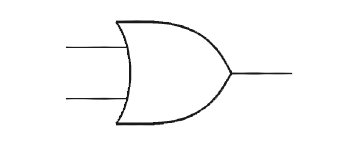 A
A+B
B
Ou seja, temos as seguintes operações com OR:
0+0 = 0
0+1 = 1
1+0 = 1
1+1 = 1
Álgebra de Boole
Portas Lógicas
5.	NOR

Necessita de duas ou mais entradas.

Símbolo:							-   Tabela Verdade:
Notação: (A+B)’ ou (A+B)
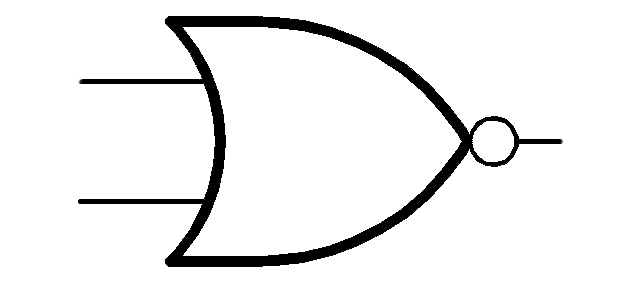 A
(A+B)’
B
Álgebra de Boole
Portas Lógicas
5.	XOR

É o OU exclusivo.
Operador: ⊕
Símbolo:							-   Tabela Verdade:
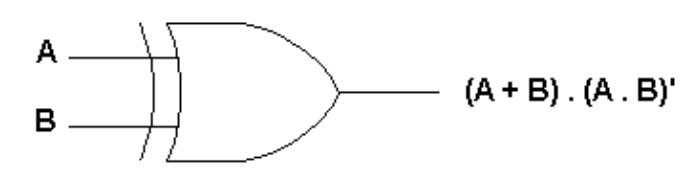 Equivalência em AND, OR e NOT:
 A⊕ B = A’B+AB’
Álgebra de Boole
Portas Lógicas
5.	XNOR

É o complemento da função XOR.

Símbolo:							-   Tabela Verdade:
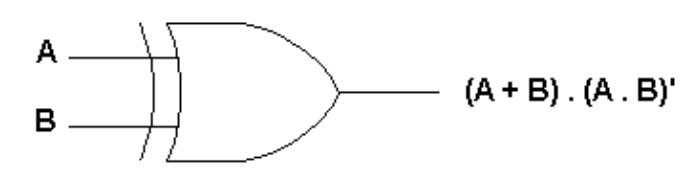 ((A+B).(A.B)’)’
Álgebra de Boole
Propriedades
Leis Distributivas: 
12.	(A + B) . C = (A . C) + (B . C)
13.	(A . B) + C = (A + C) . (B + C)
Principais Operações: 
X + 1 = 1
X + 0 = X
X . 1 = X
X . 0 = 0
((X)’)’ = X
X + X = X
X . X = X
X + X’ = 1
X . X’ = 0
Leis Associativas: 
14.	(X + Y) + Z = X + (Y + Z) = X + Y + Z 
15.	(X . Y) . Z = X (Y . Z) = X . Y . Z	
16.	X . Y + X . Y’ = X 
17.	(X + Y) . (X + Y’) = X 
18.	X . (Y + Z) = (X . Y) + (X . Z) 
19.	X + (Y . Z) = (X + Y) . (X + Z) 
20.	X + X . Y = X
21.	X . (X + Y) = X
22.	(X + Y) . Y = X . Y
23.	(X . Y) + Y = X + Y
Leis Comutativas: 
10.	X + Y = Y + X
11.	X . Y = Y . X
Álgebra de Boole
Propriedades
Lei de DeMorgan:

(X + Y + Z + ...) = X . Y . Z . ...
(X . Y . Z . ...) = X + Y + Z + ...

Suficiência das Operações
Apenas as operações AND e NOT ou OR e NOT são suficientes para expressar qualquer operação.

Exemplo: ĀE + AĒ ⇨ (aplicando DeMorgan) ⇨ĀE . AĒ
Mintermos e Maxtermos
Como achar a equação booleana para a saída de acordo com
a tabela da verdade??

           Entradas                                                                Saída
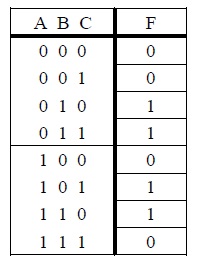 Todas combinações
       possíveis
Mintermos e Maxtermos
Mintermos (soma de produtos):
	
Dada uma função Booleana de n variáveis (ou seja, n entradas), haverá 2^n combinações possíveis de valores.

A cada combinação de entradas podemos associar um termo produto, no qual todas as variáveis da função estão presentes, e que é construído da seguinte forma: se a variável correspondente vale 0, ela deve aparecer negada; se a variável vale 1, ela deve aparecer não negada.
Mintermos e Maxtermos
A tabela a seguir lista os termos produto associados
 a cada combinação de entradas para uma função Booleana 
de três variáveis (A, B e C, por exemplo).

 	Se quisermos encontrar a equação para uma função a 
partir de sua tabela verdade, basta montarmos um OU( + )
entre os mintermos associados aos 1s da função (também 
chamados mintermos 1 ).
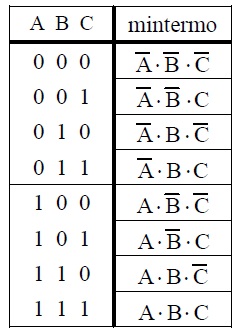 Mintermos e Maxtermos
Exemplo: Encontrar a equação em soma de produtos (SdP) para a função F, descrita pela seguinte tabela verdade:
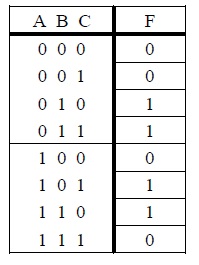 Mintermos e Maxtermos
Os valores de (A,B,C) para os quais F=1 são (0,1,0), (0,1,1), (1,0,1) e (1,1,0). Os mintermos associados a essas condições , são (A’×B×C’) , (A’×B×C), (A×B’×C) e (A×B×C’) , respectivamente. Logo, a equação em soma
de produtos para F será o OU entre estes produtos, conforme segue:


F = A’BC’ + A’BC + AB’C + ABC’
Mintermos e Maxtermos
Maxtermos (produto de somas):

	A cada combinação das variáveis de entrada de
 uma função podemos associar um termo soma, no qual
 todas as variáveis da função estão presentes, e que é 
construído da seguinte forma: se a variável 
correspondente vale 1, ela deve aparecer negada;
se a variável vale 0, ela deve aparecer não negada.
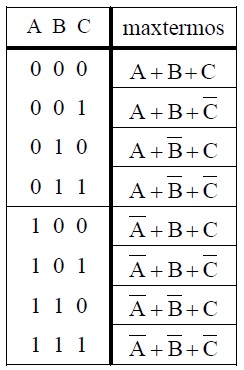 Mintermos e Maxtermos
Se quisermos encontrar a equação para uma função a partir de sua tabela verdade, basta montarmos um E ( x ) entre os maxtermos associados aos 0s da função (também chamados maxtermos 0 ).


Exemplo: Encontrar a equação em produto de somas 
(PdS) para a função F, descrita pela seguinte tabela verdade:
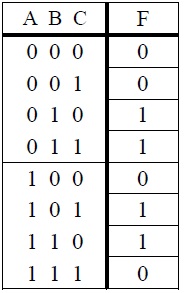 Mintermos e Maxtermos
Os valores das variáveis de entrada (A,B,C) para os quais F=0 são (0,0,0), (0,0,1), (1,0,0) e (1,1,1). Os maxtermos associados a essas condições (ou seja, os maxtermos 0), são (A+B+C), (A+B+C’), (A’+B+C) e (A’+B’+C’),
respectivamente. Logo, a equação em produto de somas para F será o E entre estas somas:


F =(A+B+C)(A+B+C’)(A’+B+C)(A’+B’+C’)
Mapa de Karnaugh
Forma mais objetiva de representar as entradas e saídas de um circuito do que a tabela verdade.

Um circuito gerado a partir de um mapa de karnaugh já estará otimizado.
Mapa de Karnaugh
Estrutura:
	Como montar?

	A tabela deve conter todas
 as combinações possíveis, assim
 como a tabela da verdade.
	Fazer o menor número de
agrupamentos contendo a maior
quantidade de 1’s e 0’s.
	Quantidade de elementos no
agrupamento: Potências de 2 (1, 2, 4, 8, … ).
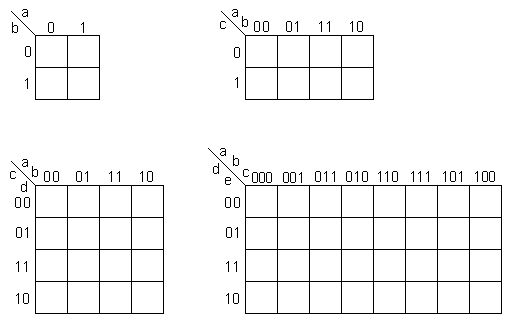 Mapa de Karnaugh
Exemplo 01:
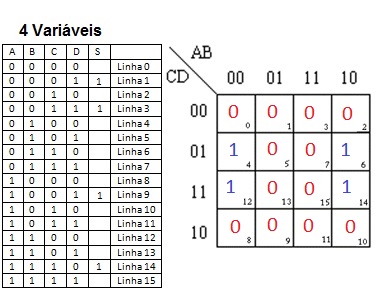 Mapa de Karnaugh
Exemplo 01:




S = B’.D
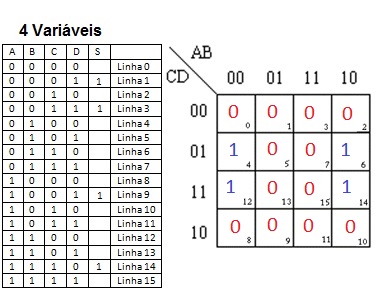 Mapa de Karnaugh
Exemplo 02:
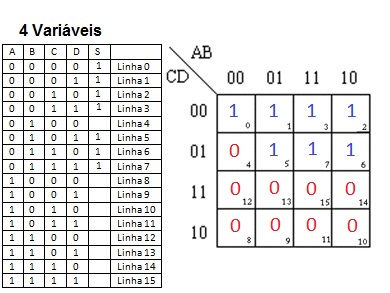 Mapa de Karnaugh
Exemplo 02:
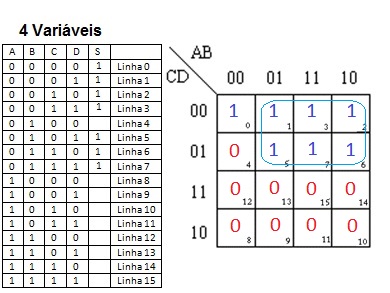 Mapa de Karnaugh
Exemplo 02:


Errado: Número de elementos 
no agrupamento não é 
permitido.
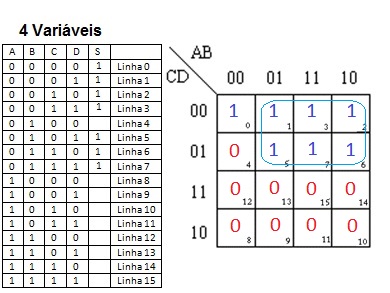 Mapa de Karnaugh
Exemplo 02:



	S = C’D’ +  BC’ + AC’
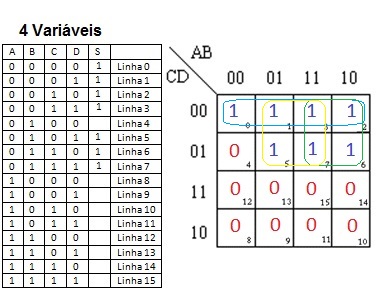 Don’t Care:

Valores Don’t Care são as combinações das entradas que não importam para o nosso circuito e podem ser adotados tanto como nível alto ou baixo.
Por exemplo, entre todas as combinações possíveis das entradas pode ser que algum caso nunca se torne verdade, então marcamos a sua saída como don’t care( ‘x’ ).
No mapaK, escolhemos o melhor valor para o don’t care nos ajudar a completar um agrupamento ou não.
Exemplo 01:

Qual é o melhor valor para o don’t care?
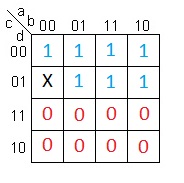 Exemplo 01:

Qual é o melhor valor para o don’t care?
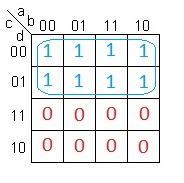